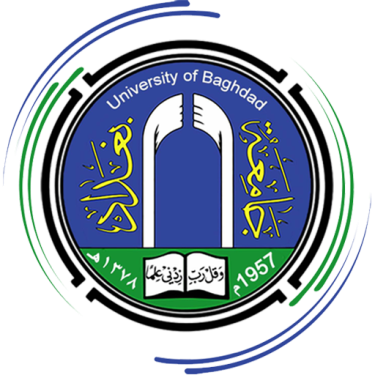 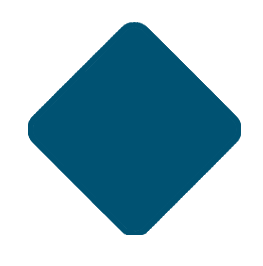 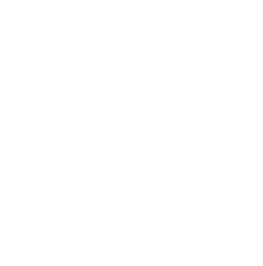 نظام إدارة النشاطات العلمية
شعبة الموقع الالكتروني
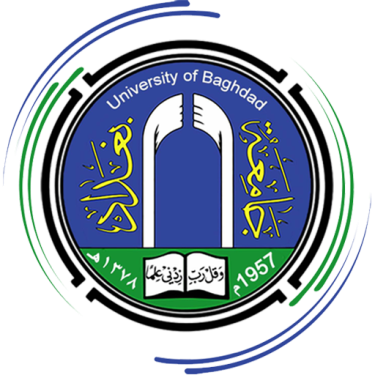 النظام في الجامعة
النظام متاح للجميع
على الصفحة الرئيسية لوقع الجامعة
على الصفحة الرئيسية للتشكيل
نسب الانجاز الحالية ضعيفة
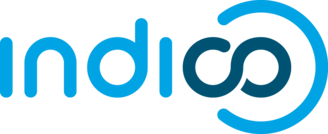 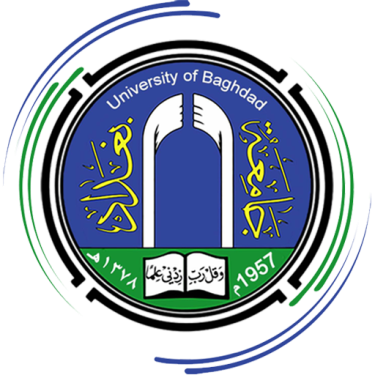 عن النظام
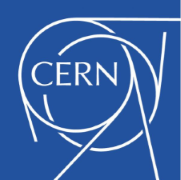 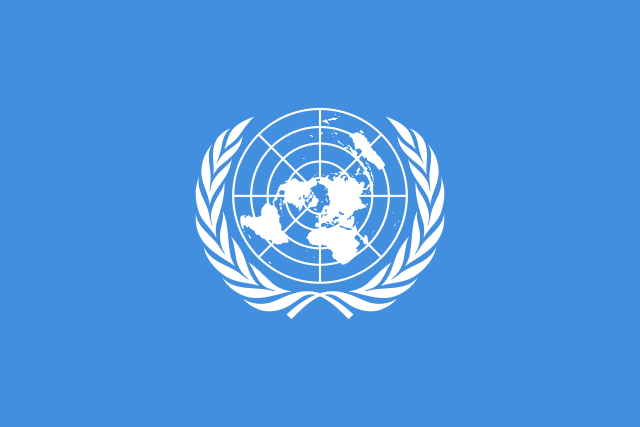 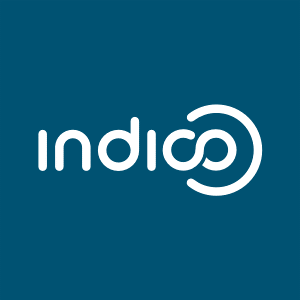 الامم المتحدة
سيرن
الجهة المطورة
كما تستعمله الامم المتحدة لنفس الغرض، والكثير من المؤسسات العالمية
تستعمله المنظمة في ادارة نشاطاتها العلمية
تم تطوير نظام اندكو من قبل المنظمة الأوروبية للأبحاث النووية (سيرن)
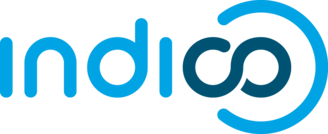 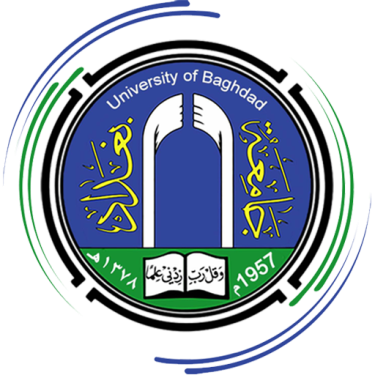 النشاطات العلمية
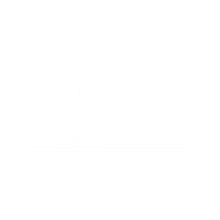 المؤتمرات
اضافة الى نظام ادارة المؤتمرات
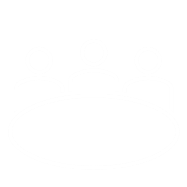 الحلقات النقاشية
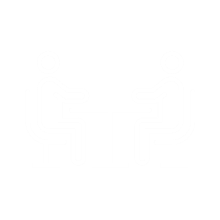 ورش العمل
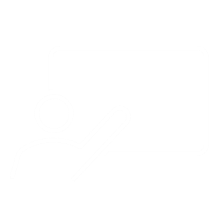 الدورات
التعليم المستمر
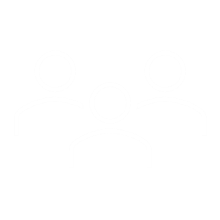 الندوات
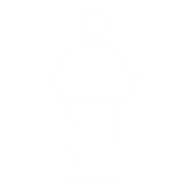 اخرى
مناقشات، محاضرات
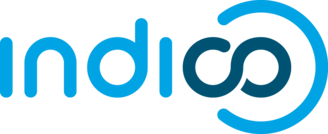 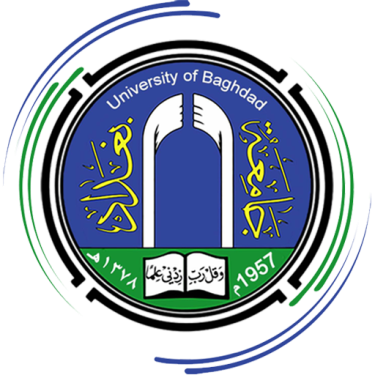 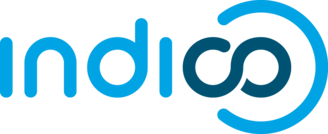 أهداف النظام
1
لماذا استعمل نظام ادارة النشاطات العلمية؟
النشر
2
التواصل
3
التوثيق
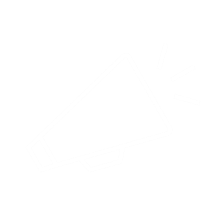 Dissemination
مشاركة الاخرين والاسهام في البناء المعرفي
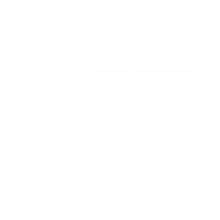 Discussion & Feedback
لماذا ننشر؟
مناقشة الافكار والحصول على التغذية الراجعة
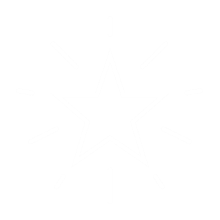 Recognition
اكتساب السمعة العلمية
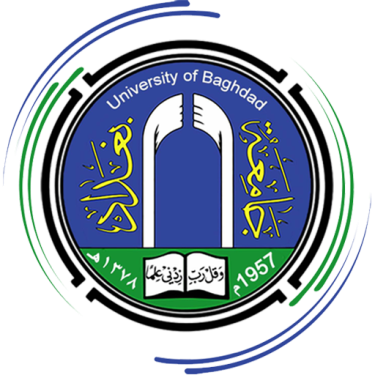 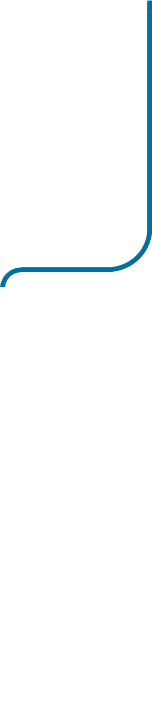 ميزات النظام
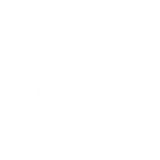 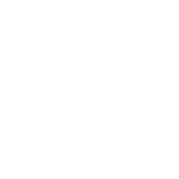 نشر تفاصيل النشاط
ارفاق الملفات والروابط
عمل استمارات  التسجيل والاستبيانات
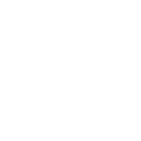 ما الذي يمكن ان اقوم به ضمن النظام؟
البحث المتقدم
إرسال الرسائل
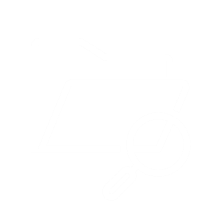 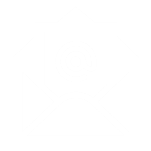 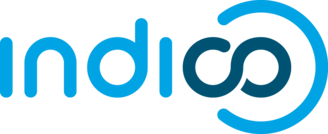 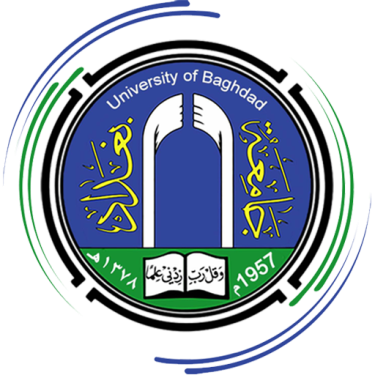 ماذا افعل؟
خطوات العمل
3
1
5
تحديث المعلومات
انشاء حساب
يقوم بها مسؤول النشاط العلمي
يقوم بها مسؤول النشاط العلمي
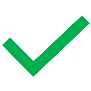 التواصل
منح الصلاحية
رفع الخطة
يقوم بها مسؤول النشاط العلمي
يقوم بها مسؤول وحدة الموقع الالكتروني
يقوم بها مسؤول وحدة الموقع الالكتروني
4
2
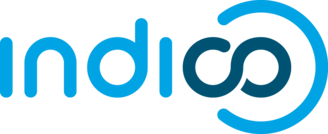 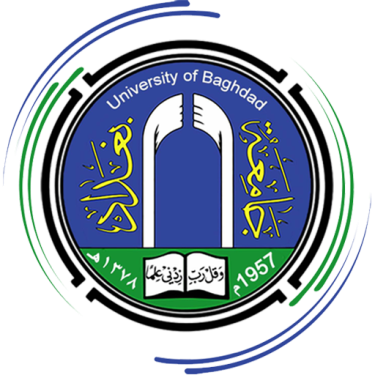 ماذا افعل؟
خطوات العمل (الشؤون العلمية)
3
1
5
الاتصال بالشخص المسؤول عن النشاط
تزويد مسؤول النشاط بفيديو تعليمي
لمراجعة مسؤول الموقع
النشاط منجز بشكل صحيح
انشاء حساب وتحديث البيانات
مراقبة النشاطات القادمة
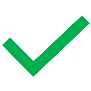 بمساعدة مسؤول الموقع الالكتروني
خلال شهر او شهرين
4
2
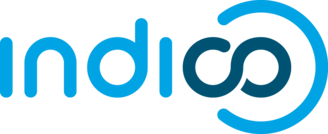 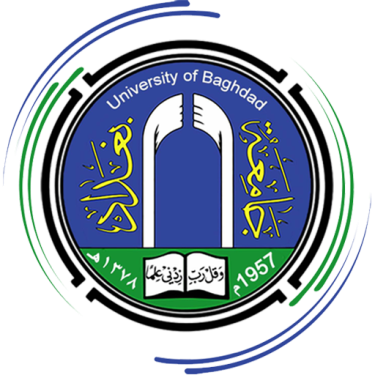 البيانات المطلوبة
اسم النشاط 
وصف النشاط
الهدف
الموضوع (التخصص)
النتائج او التوصيات (تضاف بعد اكتمال النشاط)
التاريخ والوقت
التشكيل والقاعة 
مسؤول النشاط (عن طريق اعدادات النشاط)
الملفات المرفقة
برنامج النشاط
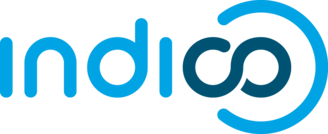 اسم النشاط ووصفه وتاريخه ووقته والتشكيل والقاعة والشخص او الاشخاص المسؤولين عن النشاط
Settings
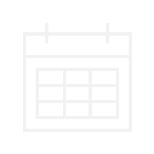 الملفات والروابط والصور المرفقة
Materials & Images
الاعدادات الاساسية
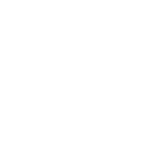 خطة عمل النشاط
Timetable
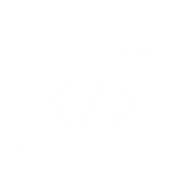 Layout
الشكل العام لصفحة النشاط
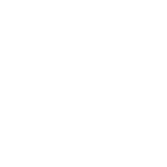 Registration
فتح التسجيل وانشاء استمارة التسجيل
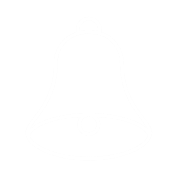 التواصل مع المشاركين
Reminders
ارسال رسائل التذكير والابلاغ
كيفية التواصل مع المسجلين والحاضرين
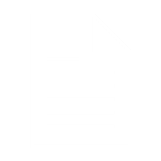 Surveys
الاستبيانات واستمارات الحضور
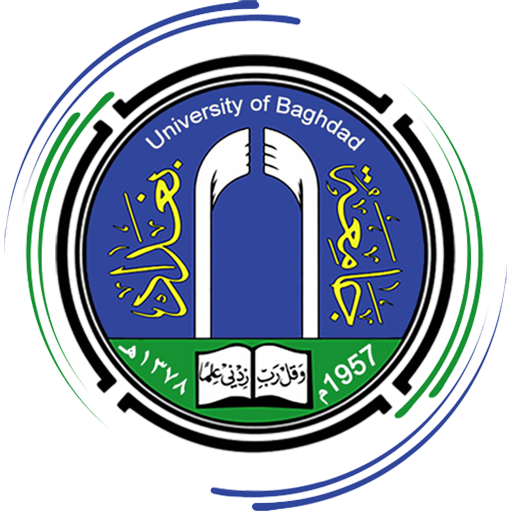